J1 Visa
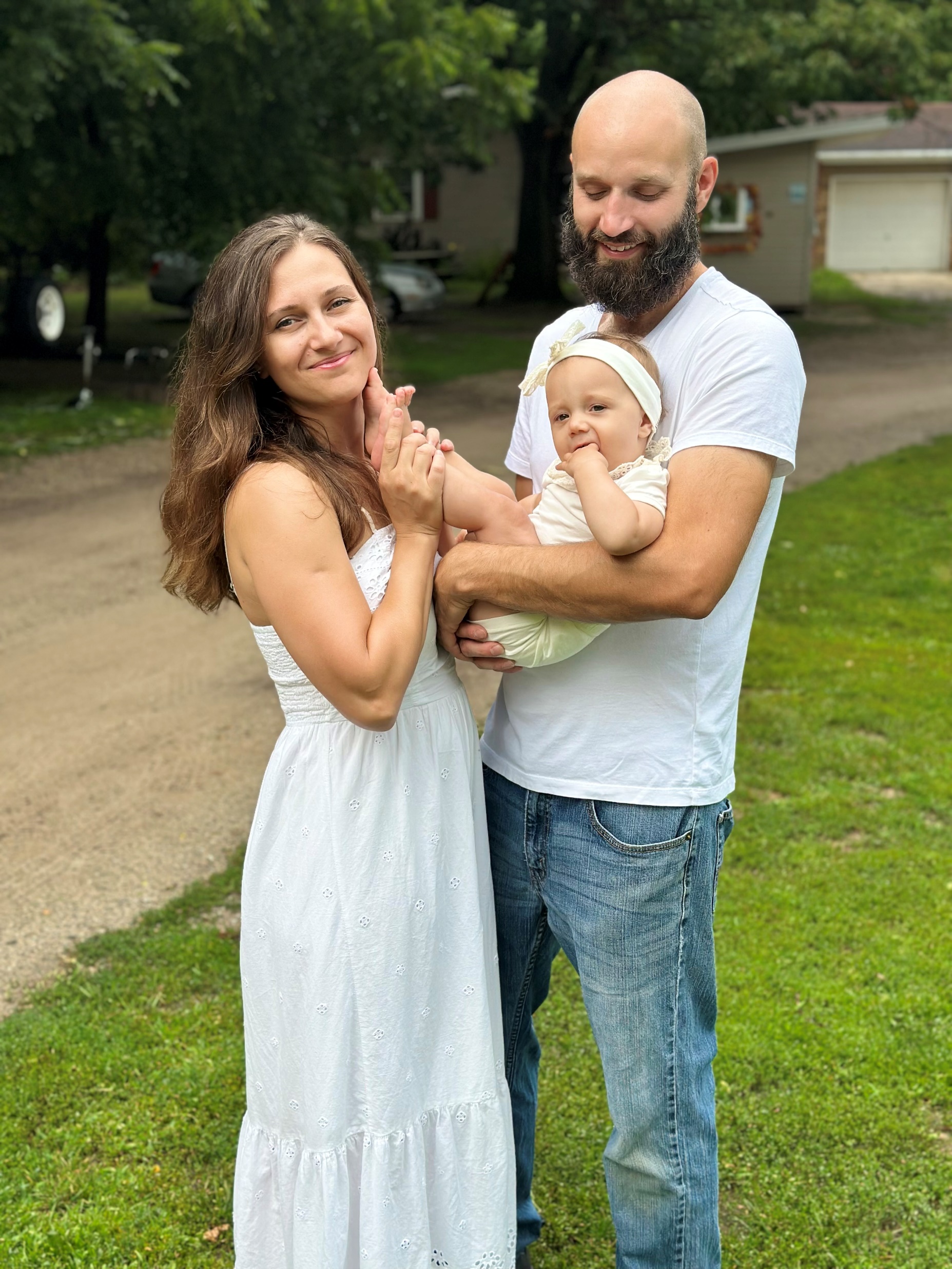 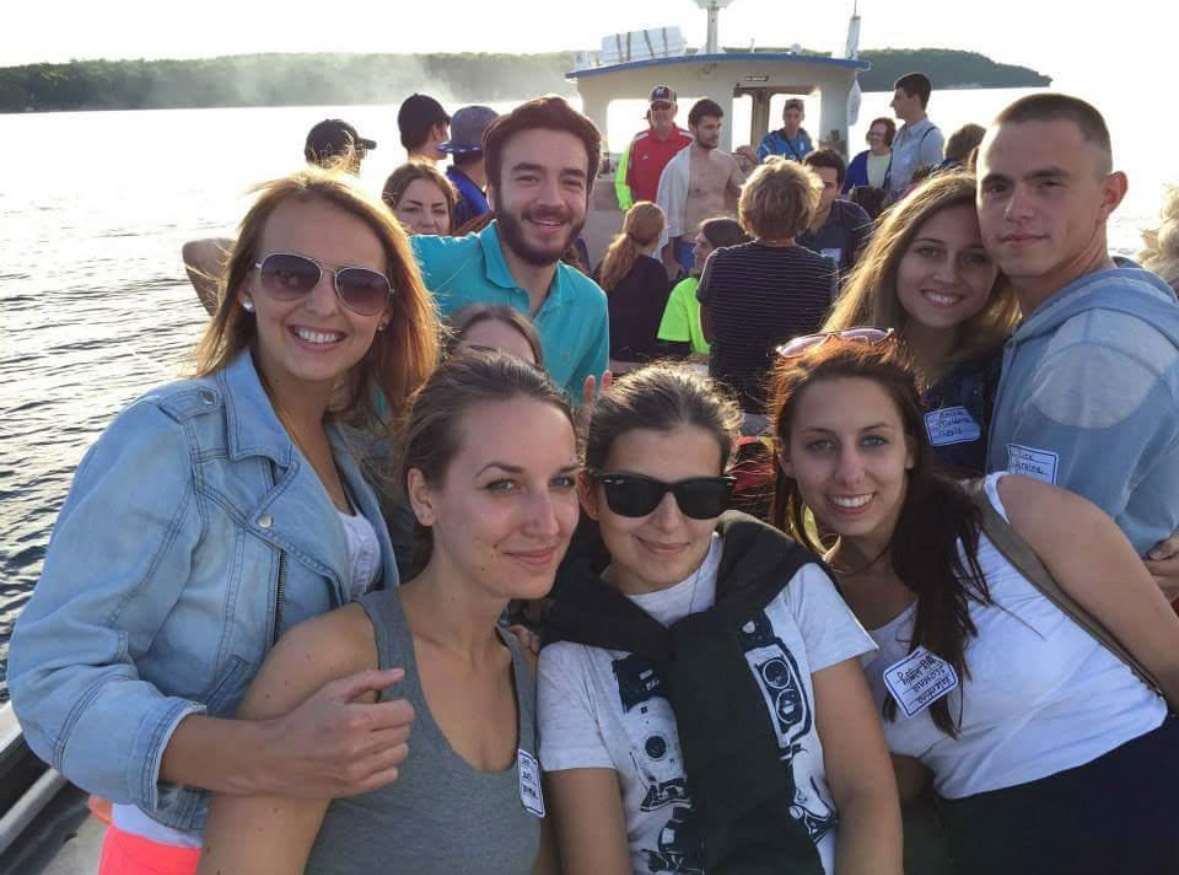 Success
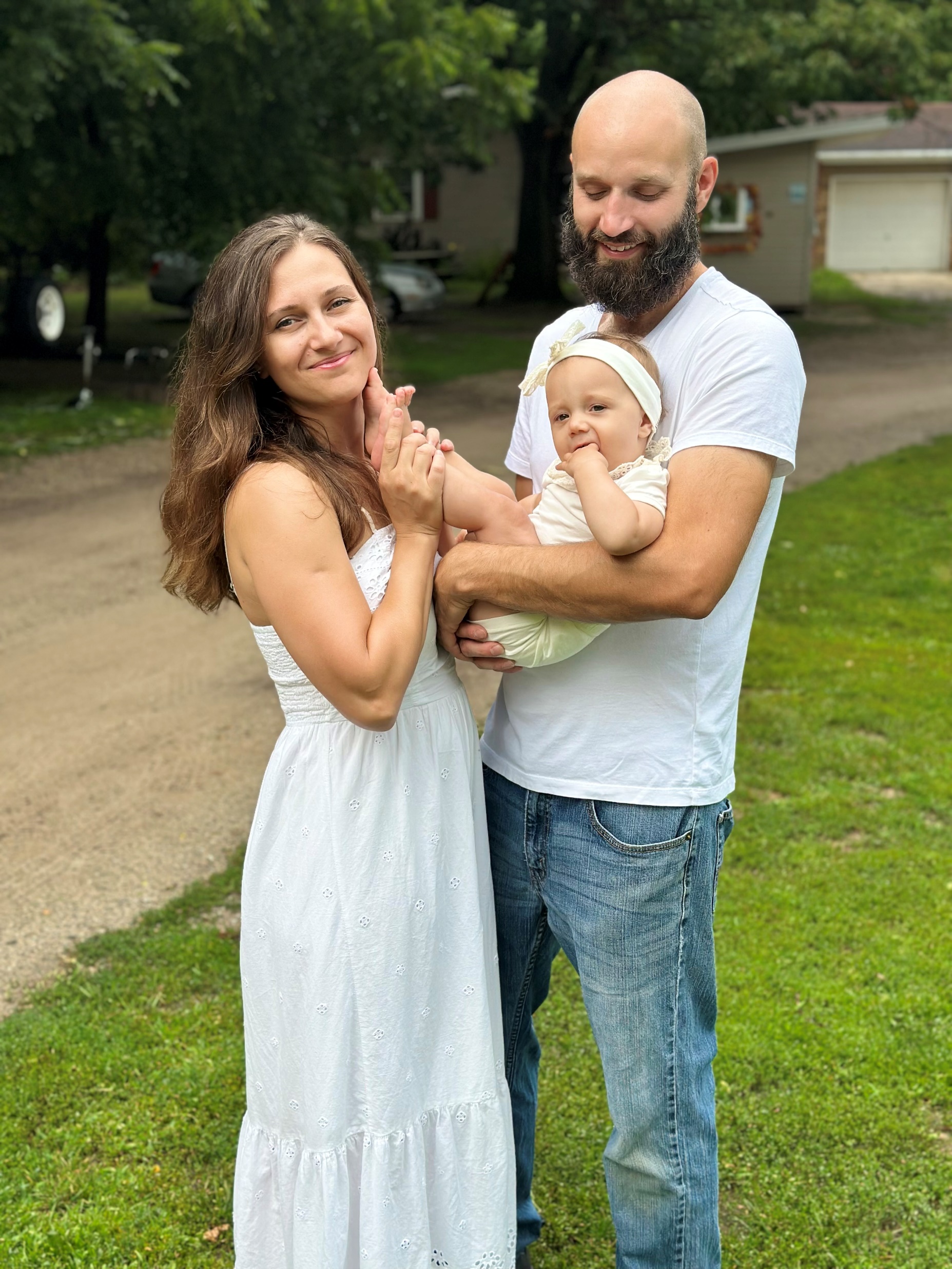 Success
Agenda
J1 Visa Basics
Eswatini
Student Experience
Questions/Answers
Email Chendricks@experienced-associates for more info.
Basic Info – Summer Work
Length of Stay- Vary by Country (Use Multiple Countries and Agencies)
Timeline- Summer Hires (Dec- Mar), Winter (Mar- Aug), Spring(Sept- Oct)
HousingParticipants must have safe and affordable housing while they are on their programs. 
RequirementsPositions must be season temporary, not displace American workers, and pay must be commensurate with U.S Counterparts
Direct Contact with SponsorIt is critical to keep in contact with visa sponsor for any emergencies and mediating any concerns.
Cost – None but could help.
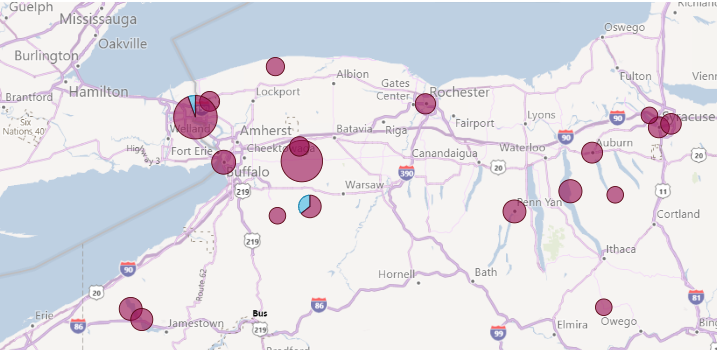 Basic Info – Summer Work
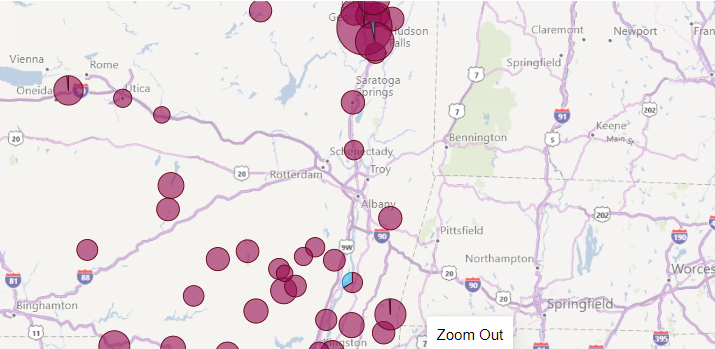 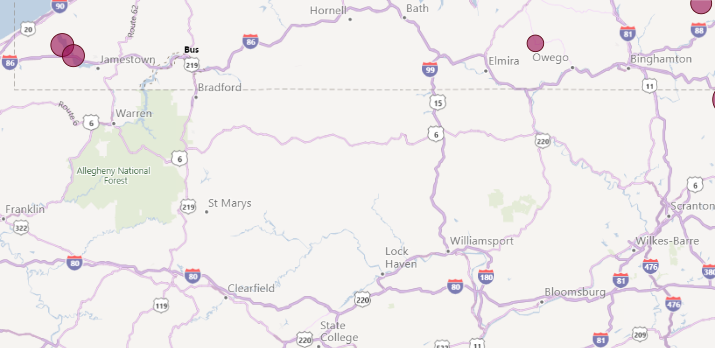 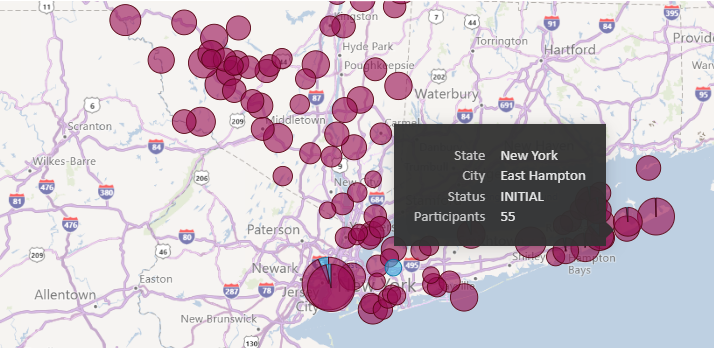 Basic Info – Intern/Trainee
Start Dates- Year Round 
Housing
Types of Employment – Culinary, Food & Bev, Guest Services, Housekeeping supervisor, Tourism Mgmt, Winery operations, Baker, Restaurant Mgmt, Catering Mgmt, Waiting;Serving
Intern ~ 1,600 in NY (1st)
Currently enrolled or graduated in last 12 months
Trainee ~2,200 in NY (2nd)
Degreed, Professional Certificate or 5 years work experience
Cost – None but could help.
Eswatini
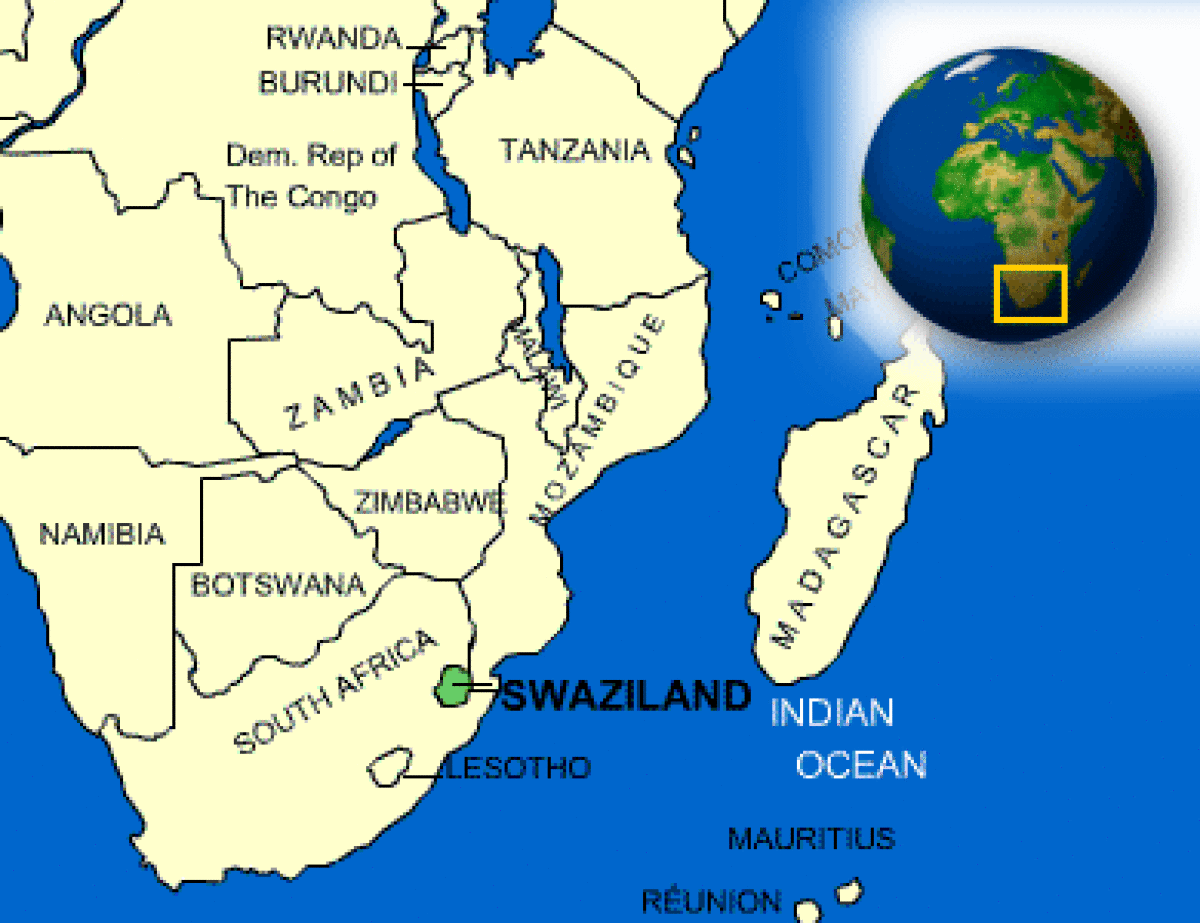 New Possibilities
Less Competition
Help Wanted
Partners
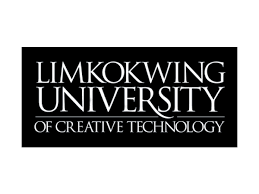 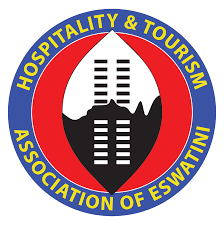 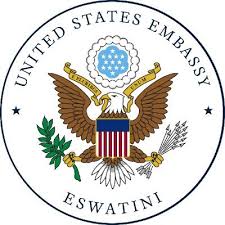 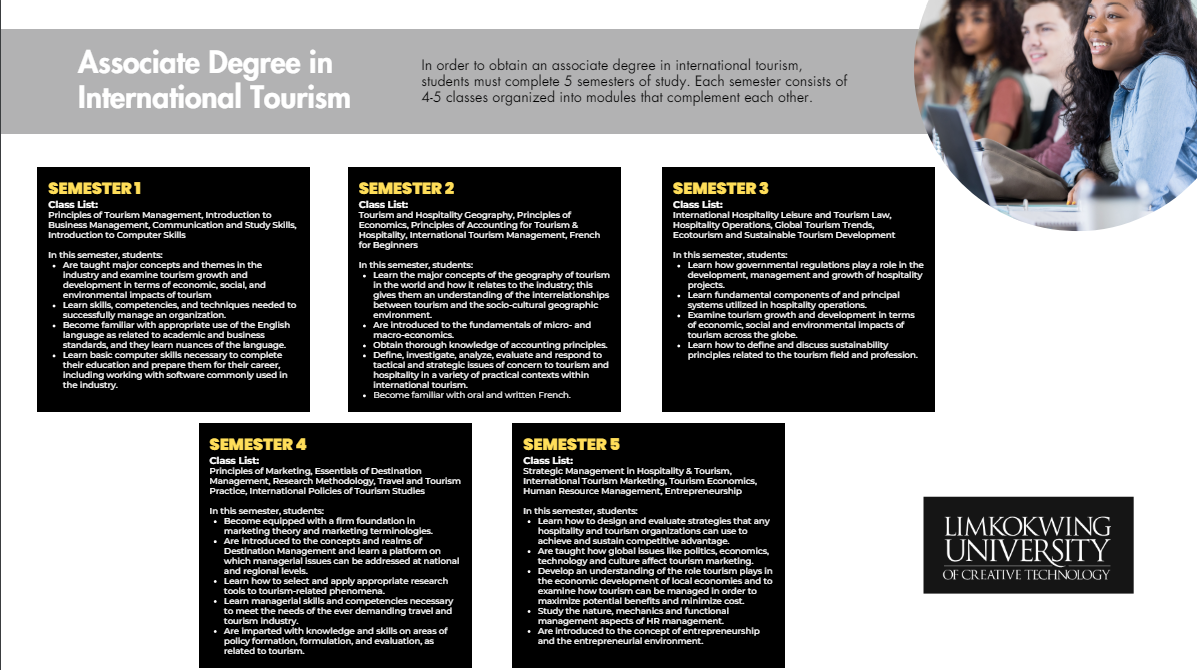 Know your material in advance
Anticipate common questions
Rehearse your responses
Maintaining composure during the Q&A session is essential for projecting confidence and authority. Consider the following tips for staying composed:
Stay calm
Actively listen
Pause and reflect
Maintain eye contact
Eswatini
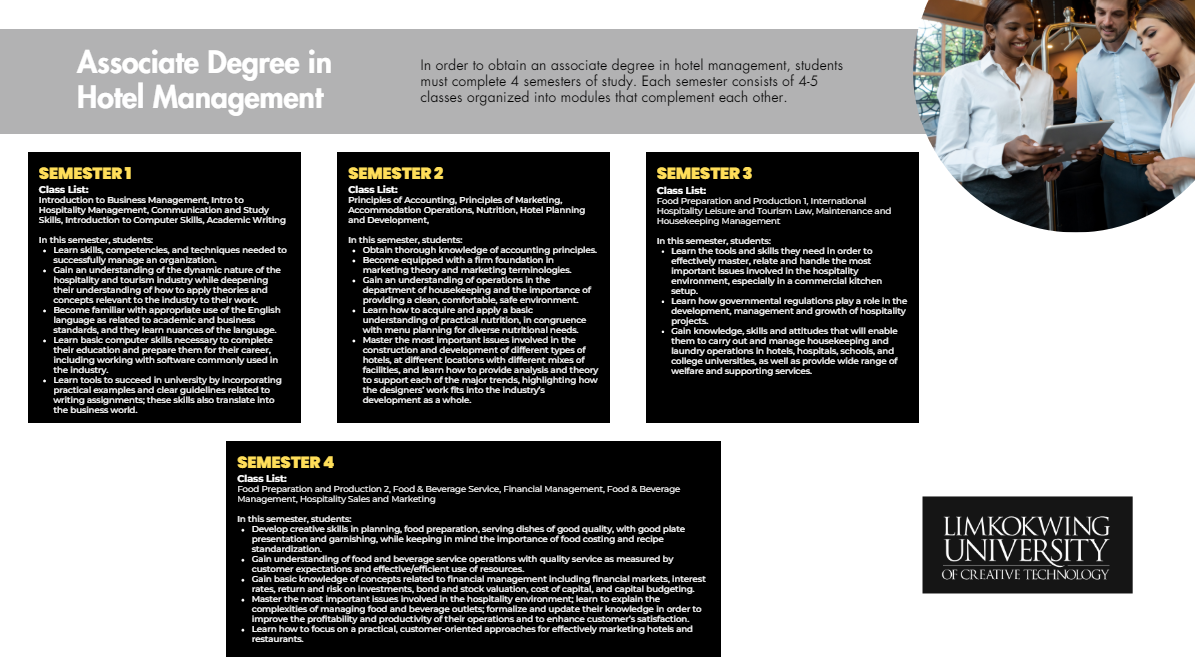 Know your material in advance
Anticipate common questions
Rehearse your responses
Maintaining composure during the Q&A session is essential for projecting confidence and authority. Consider the following tips for staying composed:
Stay calm
Actively listen
Pause and reflect
Maintain eye contact
Eswatini
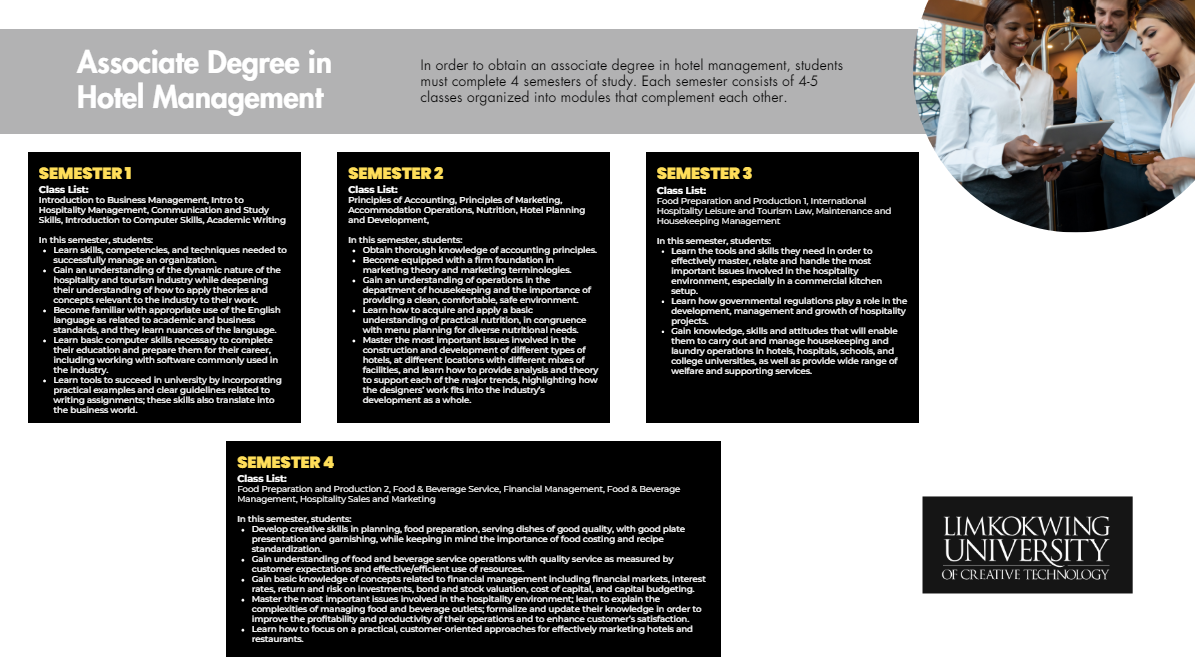 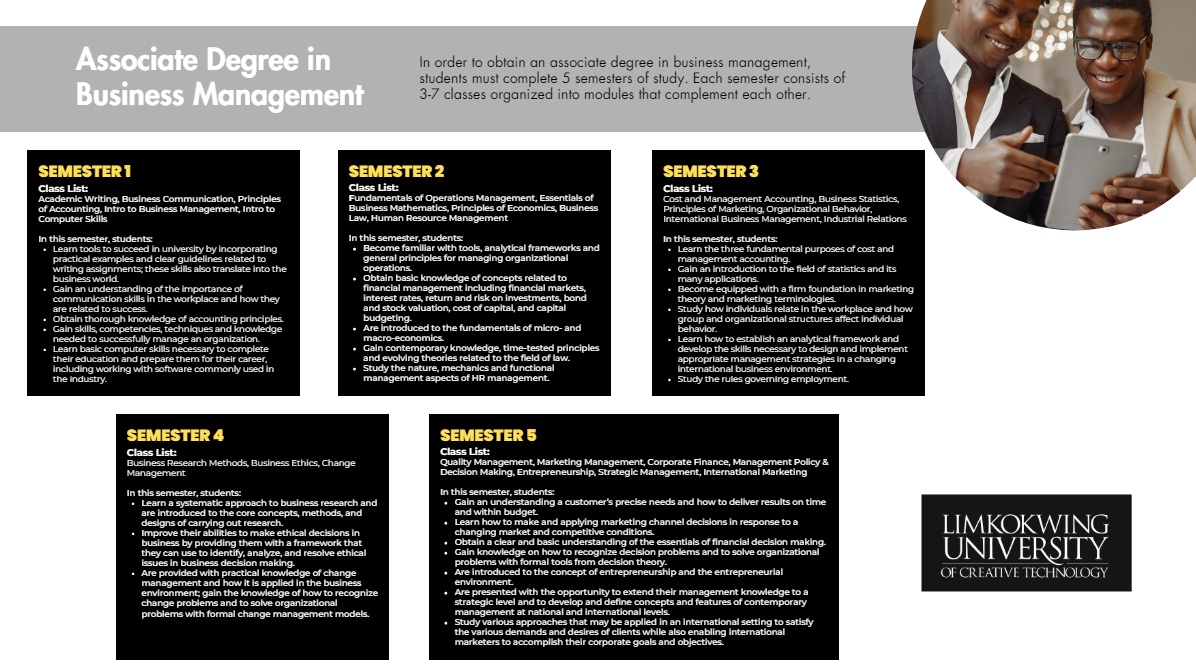 Know your material in advance
Anticipate common questions
Rehearse your responses
Maintaining composure during the Q&A session is essential for projecting confidence and authority. Consider the following tips for staying composed:
Stay calm
Actively listen
Pause and reflect
Maintain eye contact
Eswatini
chendricks@experienced-associates.com
QUESTIONS? 

Housing
Second Jobs
Hours (amount and night)
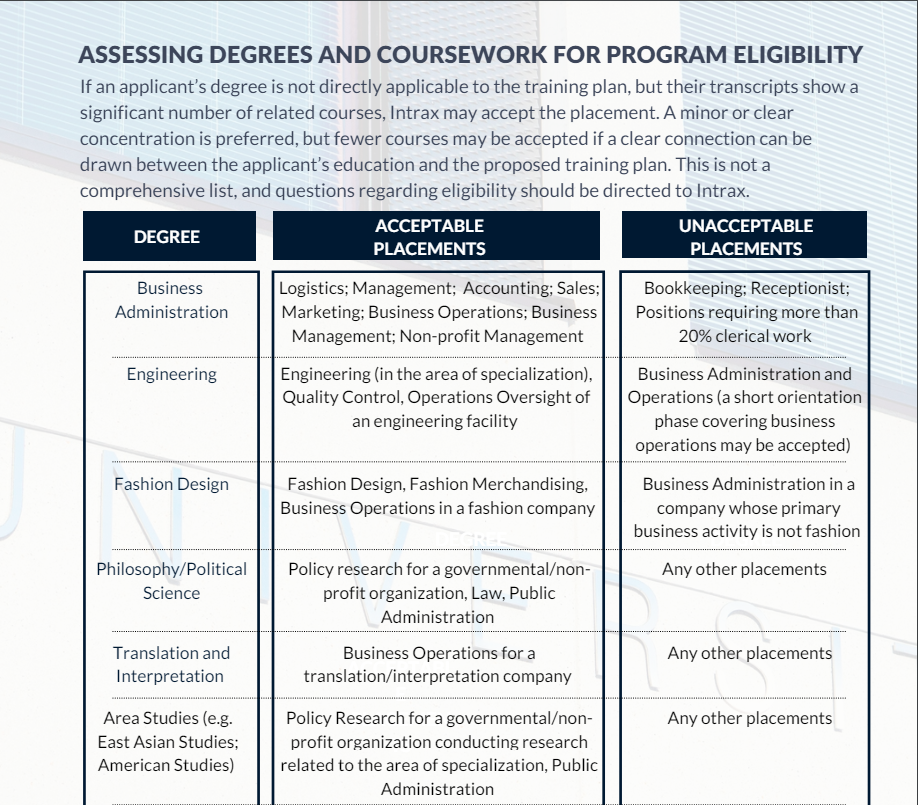 Dynamic delivery
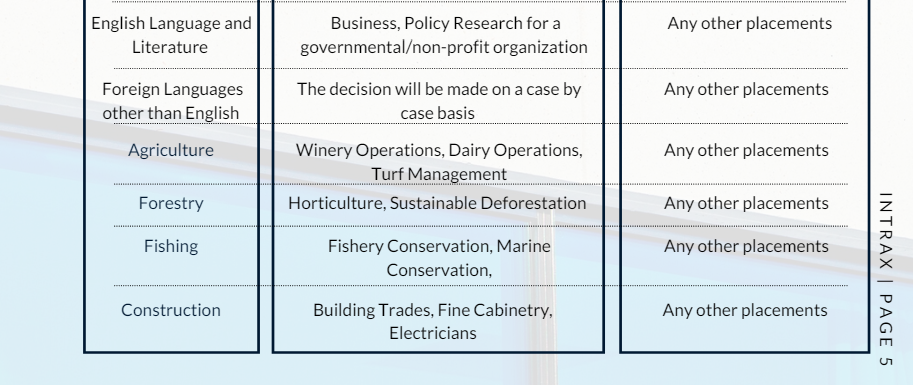 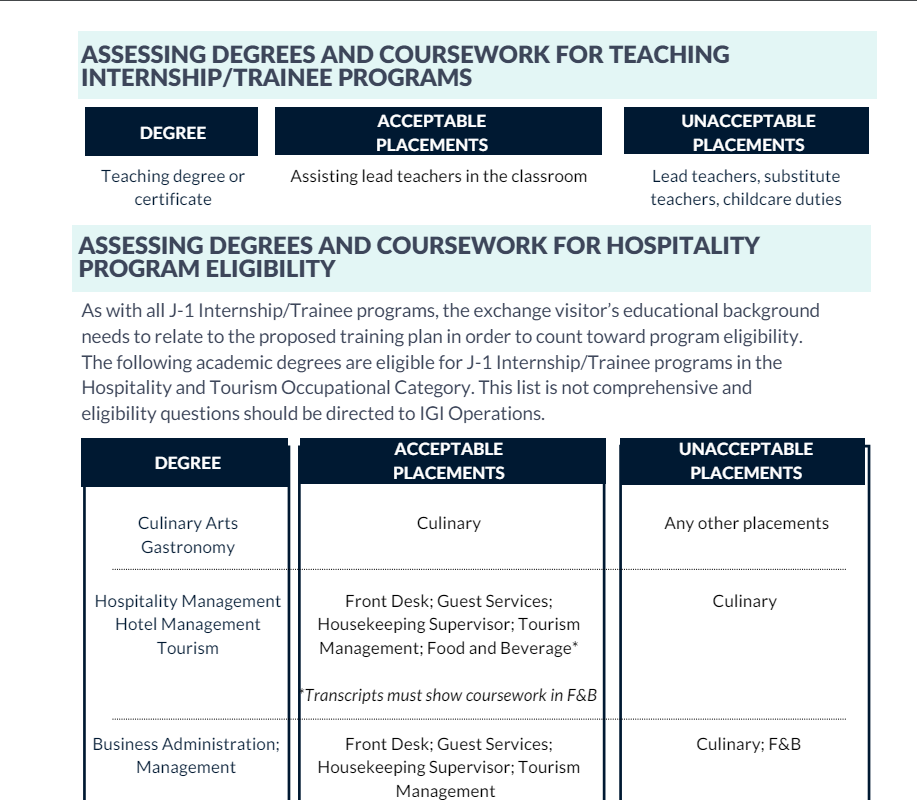 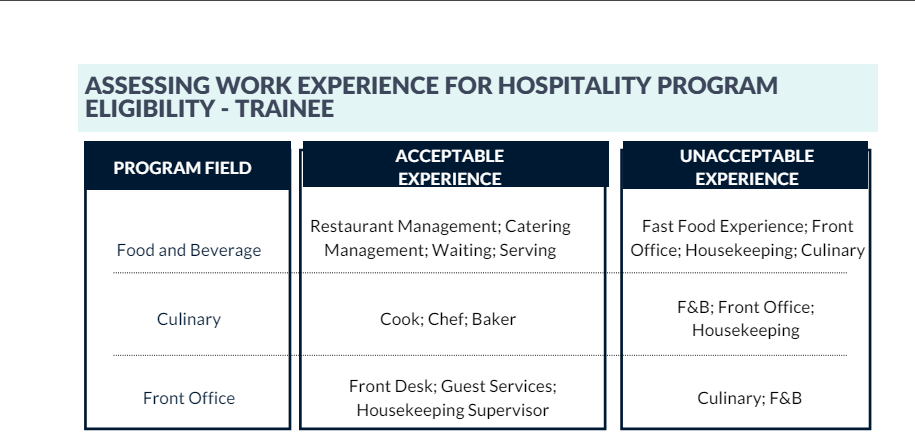 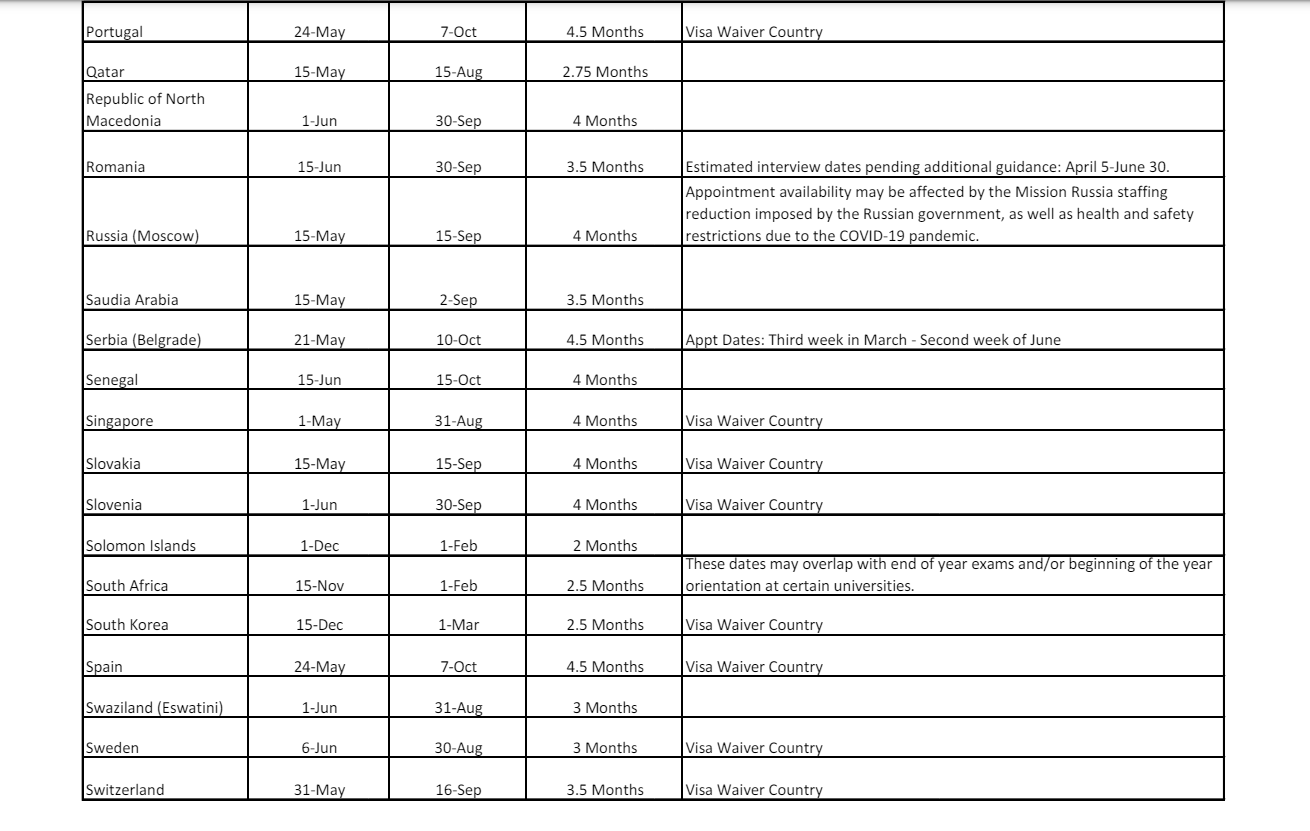